ORLEANS Networking Overview
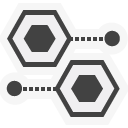 Jason Bragg
02/11/2016
Caller
Grain.Foo()
Called
Grain.Foo()
Magic
Magic
Message Center
Outgoing Messages
Incoming Messages
Accepter
Sender
Socket
Sender
Socket
Sender
Socket
Sender
Socket
Asynchronous IO Receive
Buffered read from socket.
Dispatch all messages in receive buffer.
If message size is larger than buffer, grow buffer, and continue reading.
Senders
Configurable number of senders.
Each sender has its own message queue.
Messages assigned to Sender based off target silo address.
Sender has its own sending thread.
Sender’s thread takes messages from it’s queue, serializes them and sends them to target silo.
Outgoing Message Path
Grain call converted to Message (magic)
Message is addressed.  Target silo is set (magic)
Sender is selected to send message.
Message is added to Sender’s message queue.
Sender thread performs blocking Take from message queue.
Sender gets sending socket for the message’s target silo.
Connects if necessary.
If the connection is lost, the sender reconnects.
Sender serializes the message into buffers from the buffer pool.
Serialized message consists of three parts.
Sizes – The serialized size of the headers, and body.
Headers – Message metadata.
Body – Grain call arguments and method info.
Sender send serialized message (buffers) on sending socket.
Sender returns buffers to pool. 
 Get next message (go to 5).
Incoming Message Path
Socket accepter accepts new connections.
New socket is setup to asynchronously receive messages.
Initial receive buffer is 128k from buffer pool.
On asynchronous receive, dispatch all the messages in the receive buffer.
Parse message size from start of receive buffer.
If message will not fit into the receive buffer, we grow receive buffer and read more.
If the bytes read is large enough to include the entire message, we map Headers and Body segments to the receive buffer (no data copy, just mapping).
Construct Message using Headers and Body segments.
New message is sent to the Incoming Messages queue for dispatch to grain (magic).
Buffers used by the parsed message are returned to the buffer pool.
New buffers, from the buffer pool, are appended to the end of the read buffer.
Next message is read from buffer (go to 1).
Once all the messages have been read, the receive buffer is reused for the next asynchronous read.